Activităţi extraşcolare la Colegiul Naţional Dragoş VodăClasa a 11 a F
Introducere
Colectivul clasei a 11 a F este format din 32 de elevi, aceasta fiind localizată la subsol. Profilul clasei este uman, iar specializarea ştiinţe sociale. Ca diriginte o avem pe doamna Duminică Doina. Materiile principale sunt istoria, româna şi ştiinţele sociale(logica, psihologia, economia, sociologia, filozofie şi studii sociale)
În afară de activităţile teoretice şi practice efectuate în timpul orelor de curs, clasa noastră a realizat şi o serie de activităţi extraşcolare precum: Participarea la anumite concursuri sau olimpiade, excursii, drumeţii sau vizite la anumite obiective culturale sau artistice, etc.
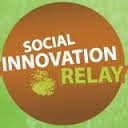 Social Innovation Relay
Social Innovation Relay este o competiţie globală care provoacă studenţii cu vârsta cuprinsă între 15 şi 18 ani sa vină cu noi concepte de afaceri care să ajute o nevoie socială.
	Clasa noastră a participat la acest concurs în grupe de câte 4 elevi, fiecare abordând o altă temă.
Echipa mea formată din Bodnar Simona Teodora, Erhan Angela Maria, Fîşc Daniela Mihaela şi Macovei Alexandra a obţinut cel mai mare punctaj din clasa noastră, dar, din păcate, nu a trecut la etapa naţională.
	Cu toate acestea, din acest proiect am rămas cu niste certificate care ne pot fi de folos în carieră.
“You are what you eat„
“You are what you eat” a fost un concurs  desfăşurat la Colegiul Naţional Dragoş Vodă pe data de 9 iunie 2012, care făcea  parte din programul  Eco -Şcoala.
	La acest concurs am participat la secţiunea Power Point cu colegul meu de clasă, Negură Ilie Mihai, sub îndrumarea doamnei profesor Vâlcu  Mihaela.
În săptămâna 2-6 aprilie “Şcoala altfel”  clasa noastră a realizat numeroase activităţi interesante şi relaxante precum : vizite la Muzeul Lemnului şi la Muzeul etnografic Ion Grămadă, drumeţie la Pârâul Mesteacăn, am participat la concursul de karaoke etc.
Muzeul Lemnului
La Muzeul Lemnului  am văzut o mulţime de exponate interesante din lemn, de la mai simple până la cele mai complexe(scaune, căruţe, care, instrumente muzicale, butoaie, maşini de ţesut, sculpturi, paturi de lemn, topoare, o sanie, cai de lemn, icoane etc.)
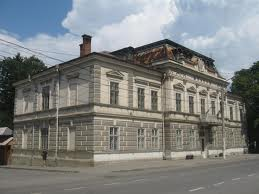 Muzeul etnografic Ion Grămadă
Muzeul etnografic Ion Grămadă are ca exponate o mulţime de obiecte vechi, precum şi obiecte din diferite regiuni. Aici am văzut costume populare din mai multe regiuni, monezi vechi, instrumente muzicale, ustensile de bucătărie, covoare tradiţionale,tablouri, etc.
Drumeţie la Pârâul Mesteacăn
Drumeţia la Pârâul Mesteacăn s-a desfăşurat în săptămâna “Şcoala altfel”. Alături de doamna dirigintă, am ales să realizăm această drumeţie deoarece nu este prea departe de liceu, având în vedere că am mers pe jos, şi este de asemenea un loc frumos.
KARAOKE
Clasa noastră a participat la concursul de karaoke organizat în sala de festivităţi a Colegiului Naţional Dragoş Vodă. A fost o activitate distractivă şi relaxantă în care elevi din toate clasele au avut ocazia să-şi arate talentul.
Ora de psihologie
Împreună cu câţiva din colegii mei, am asistat la o demonstraţie psihologică realizată de psihologul Ovidiu Mărgineanu. Împreună cu acesta am discutat despre dependenţă şi despre efectele acesteia.
În săptămâna “Şcoala altfel ” am organizat împreună cu Diana Ursache şi sub îndrumarea domnului profesor Cojocaru Alexandru un concurs de cultură generală pentru clasa a V a . Copiii au fost dornici să se afirme, dar şi foarte entuziasmaţi de acest concurs. Indiferent de rezultat, fiecare copil a primit un premiu de încurajare.
Pe pârtie
Alături de doamna dirigintă, clasa noastră a organizat o drumeţie pe pârtia Istrate. A fost o activitate interesantă, dar în acelaşi timp relaxantă care ne-a ajutat să intrăm în spiritul iernii.
Moara Dracului
De asemenea, in timpul anului şcolar am realizat, alături de doamna dirigintă, o drumeţie la Moara Dracului. Chiar dacă nu au fost decât câţiva dintre colegi, a fost o experienţă frumoasă. Cu această ocazie am făcut şi fotografii, ca amintire că am fost acolo.
Parcul Dendrologic
Deoarece Parcul Dendrologic al liceului avea nevoie de anumite îmbunătăţiri, clasa noastră împreună cu alte clase a participat la activitatea de curăţenie a acestuia. Cu toate că nu eram obligaţi să facem acest lucru, am decis să-l facem deoarece era necesar.
Clasa noastră a participat şi la olimpiade, atât la etapa locală, cât şi la etapa judeţeană.
Elevii care au participat la olimpiade
	Etapa locală :
	Engleză : Erhan Angela Maria, Gânju Mihaela, Negură Ilie Mihai
	Psihologie : Doroftei Isabela, Giosan Alexandra, Lobiuc Ingrid, Ţăran Silviana şi Ţăran Baciu Ana Maria
	Logică : Bodnar Marinela şi Vereha Mihaela.
	Etapa judeţeană : 
	Engleză : Gânju Mihaela (Clasa a IX a), Erhan Angela Maria (Clasa a X a)
	Logică : Vereha Mihaela
Merry Christmas
În fiecare an, de Crăciun, am ornat sala de clasă pentru a intra în spiritul sărbătorilor.
Proiect realizat de : 
Erhan Angela Maria
Clasa a XI a F
Profesor îndrumător : 
Anastasiu Gabriel